Макет бревенчатого дома с баней
Ученик 9а класса Лицея №35
г. Нижнекамска
Гоголев Романа Руководитель скорич григории иванович
Обоснование выбора
Почему я выбрал именно бревенчатый дом? Всё просто, я с раннего детства мечтал о своём доме, в котором я буду жить, или хотя бы играть игрушками, но с каждым годом старше, интересы менялись, в общем, как и всё вокруг, и хотелось чего-нибудь нового, но вот мне уже 15 лет,  и как не странно интересы детства вновь возвращаются. Я считаю, что реализация мечты может стать задачей всей жизни. 
	На данный момент я не имею возможности претворить свою мечту в жизнь, но у меня есть шанс начать готовиться к её воплощению, и сейчас моя задача сделать макет моего будущего дома.
Поиск и анализ вариантов
Это изделие, было сделано в 2-ух направлениях, сам дом был сделан из бруса, а баня к нему из сруба.
Чертёж
Чертёж к изделию обязателен, он играет основную роль в создание макета.
Фото
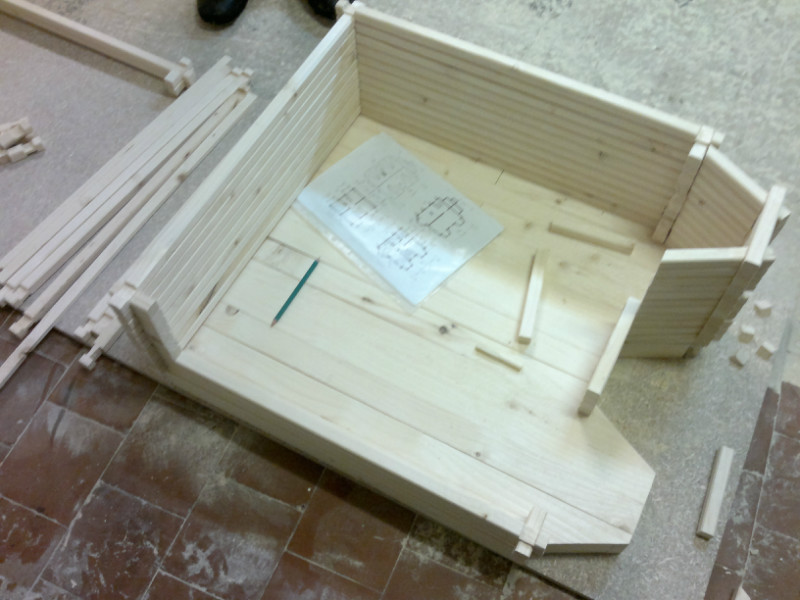 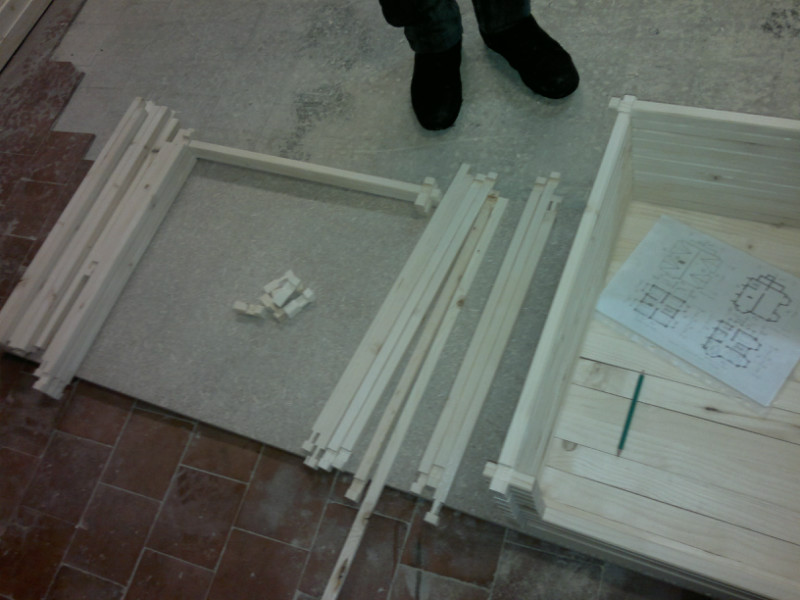 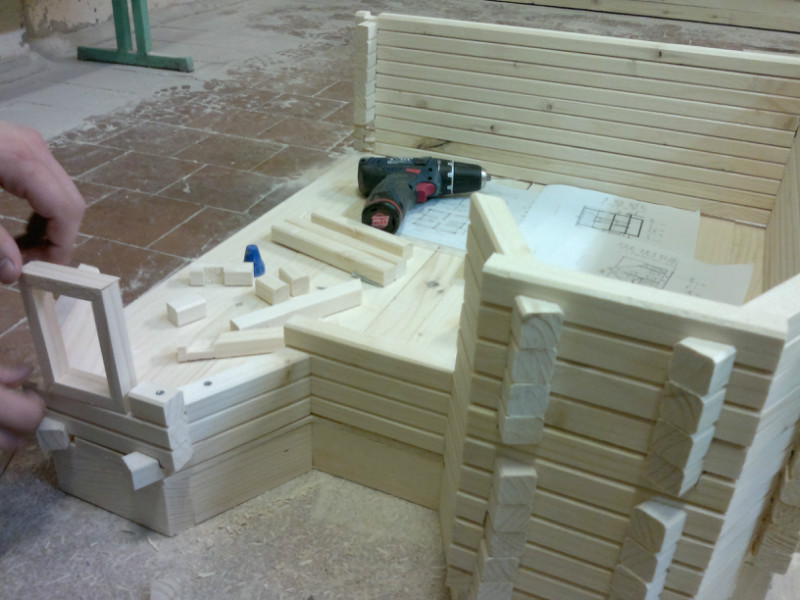 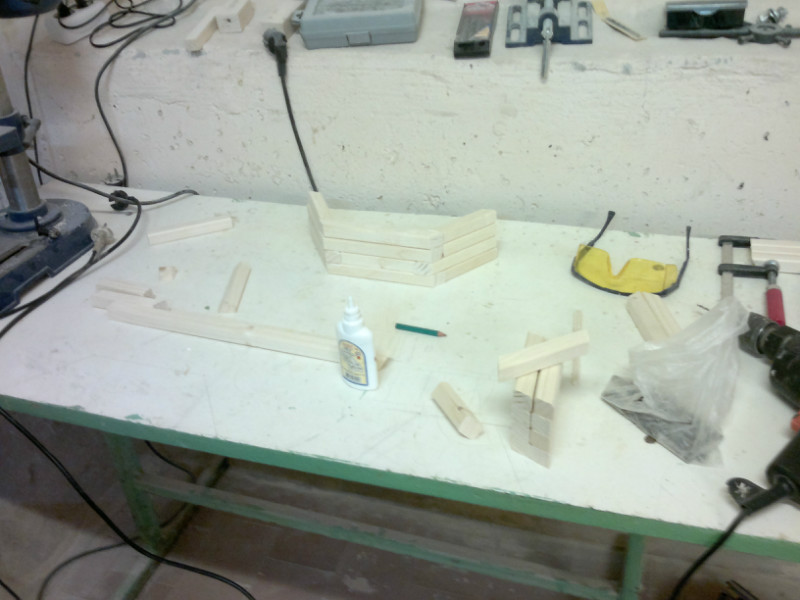 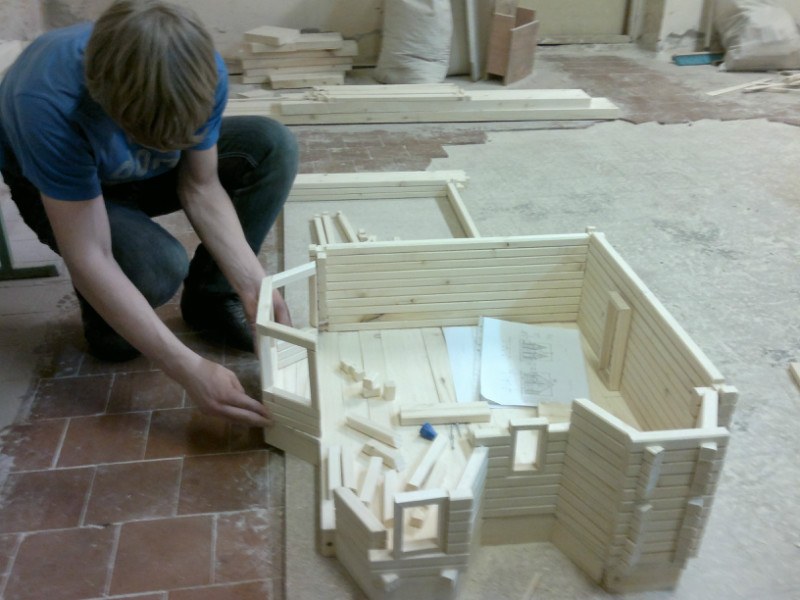 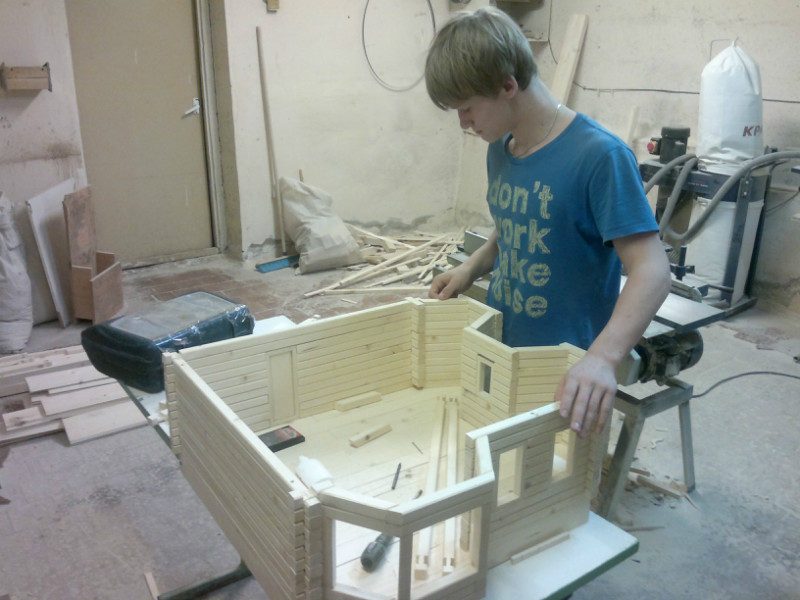 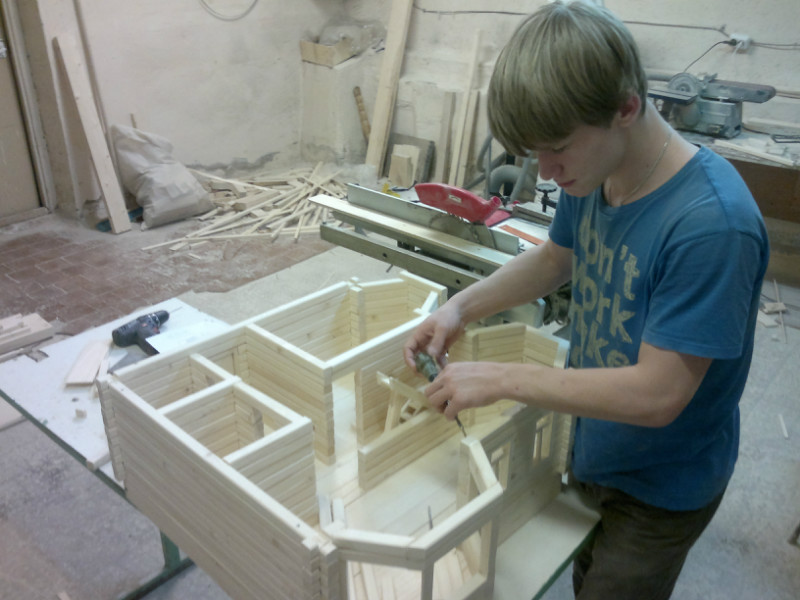 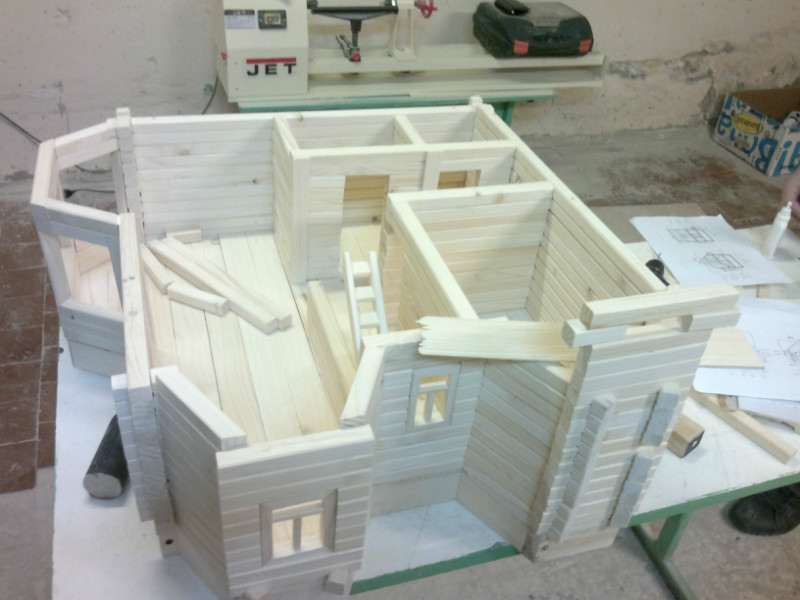 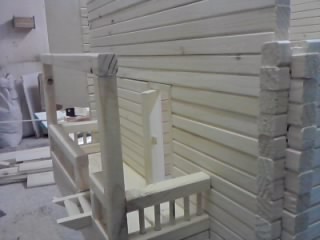 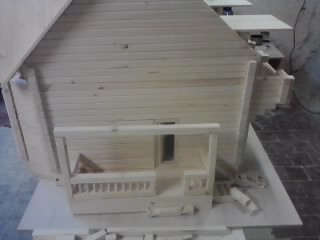 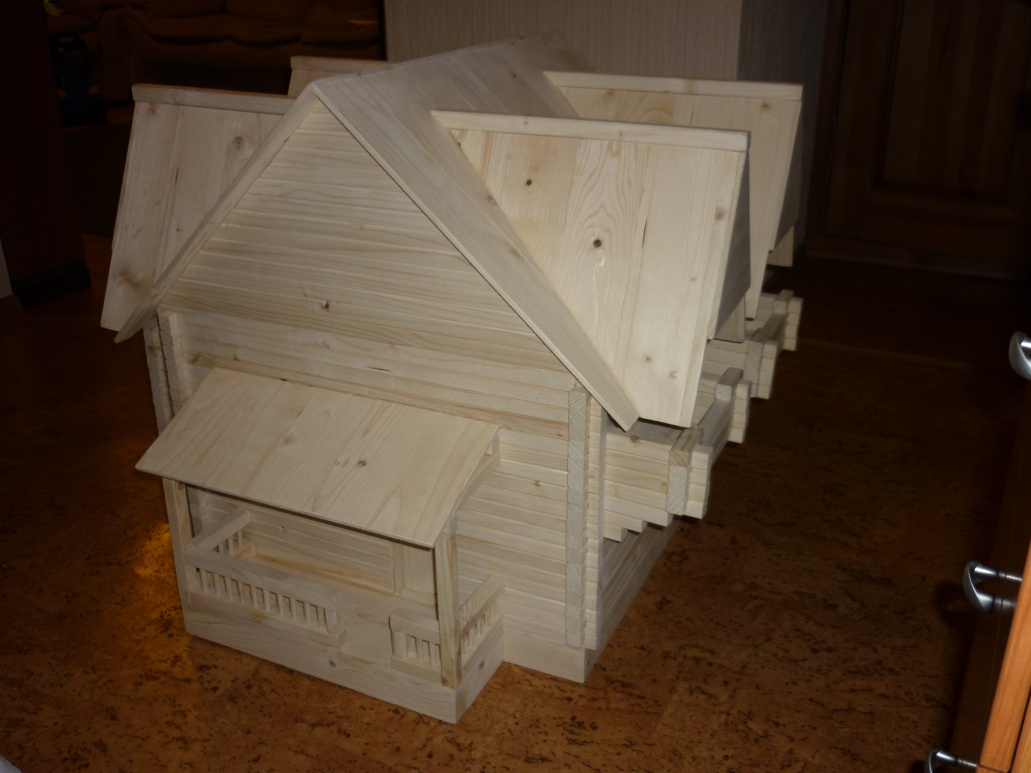 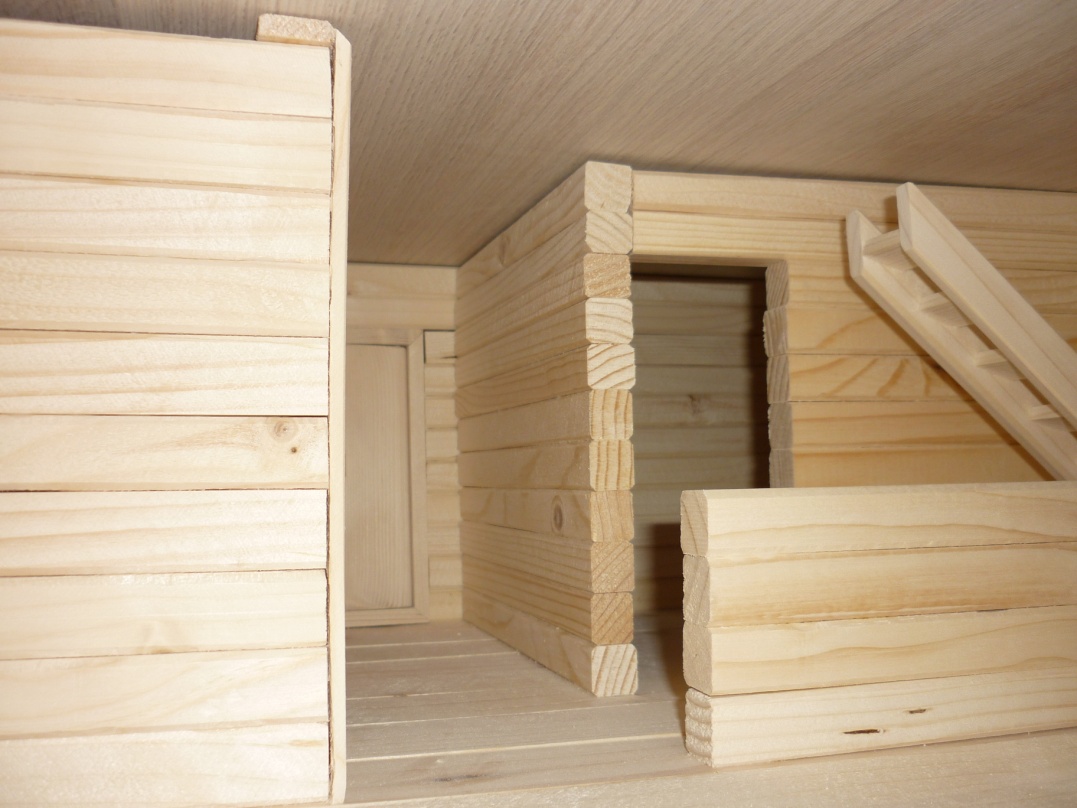 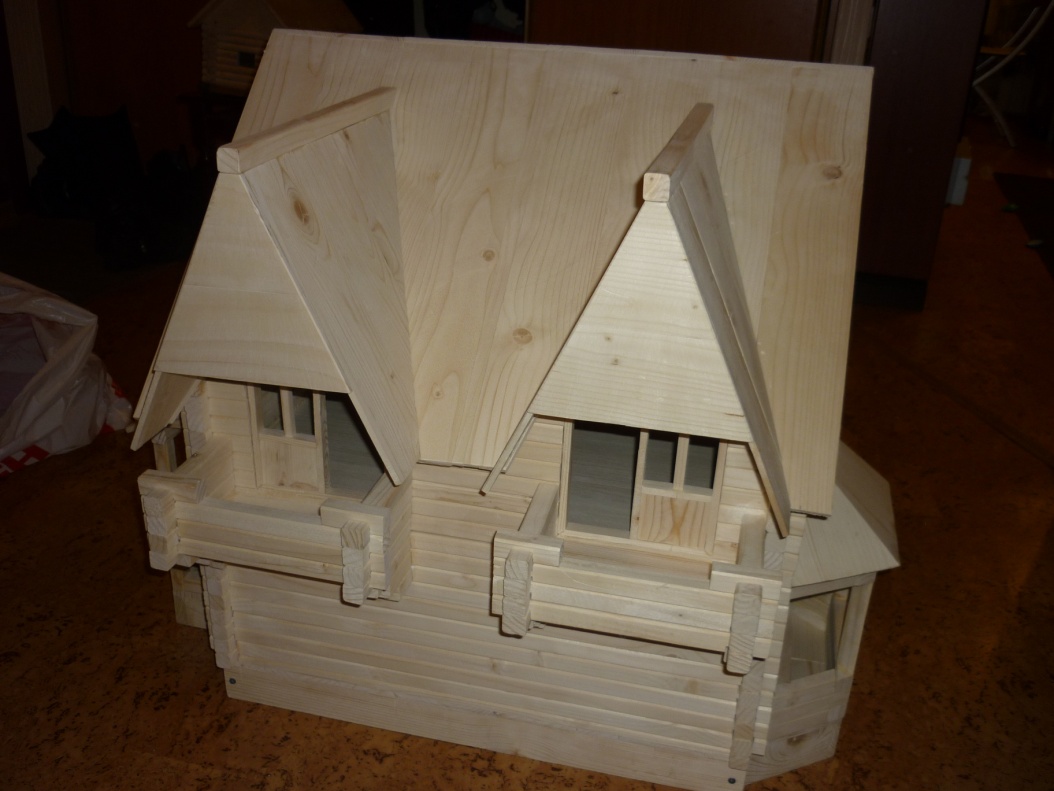 Варианты использования изделия
1.  Макет будущего здания
2. Украшение интерьера комнаты или дома
Так же изделие можно использовать и в других сферах жизни деятельности.
Заключение
После завершения проекта, я 
чувствовал, что моя мечта на половину 
осуществилась. Макет получился 
красивый и аккуратный. Я получил 
хорошие навыки работы с древесиной, 
освоил конструирование и 
моделирование. И теперь мне будет 
намного проще реализовать этот проект в 
будущем, в его настоящих масштабах.
Спасибо за внимание